Threat or challenge? Measuring cognitive workload and physiological arousal to infer mental state
Alexander Todd1, Reilly Innes1, Alireza Mazloumi Gavgani2, Timothy Whelan2, Ebon Baxter1, Murray Bennett1, Scott Brown1, Eugene Nalivaiko2, Ami Eidels1
 
1School of Psychology, University of Newcastle, Callaghan, Australia
2School of Biomedical Sciences and Pharmacy, University of Newcastle, Callaghan, Australia
Air Traffic Controllers (ATC)
Highly demanding
Constant traffic
Heathrow – 1 plane every 45 seconds
Sydney – 20 every 15 minutes
Very serious consequences
So how do we train people for this?
ATC-DIN Project
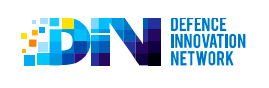 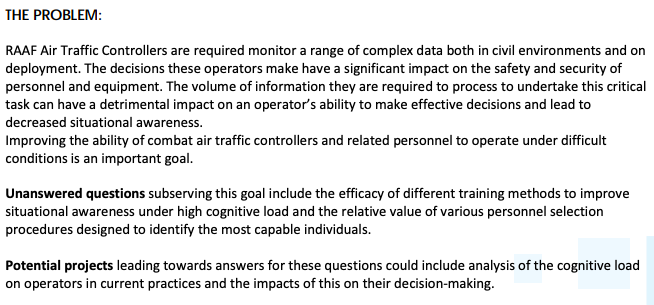 [Speaker Notes: In collaboration with UTS (CT, Avnash, Ann), Defence (Anselm), Western Sydney (Morley), Sydey (Kay Double), biomedical science and cognitive sciences]
Cognitive Workload
Cognitive Workload = level of how hard you’re working
Restricted by your capacity
Amount of resources being used
Affects task performance
	Higher workload >>> less resources available
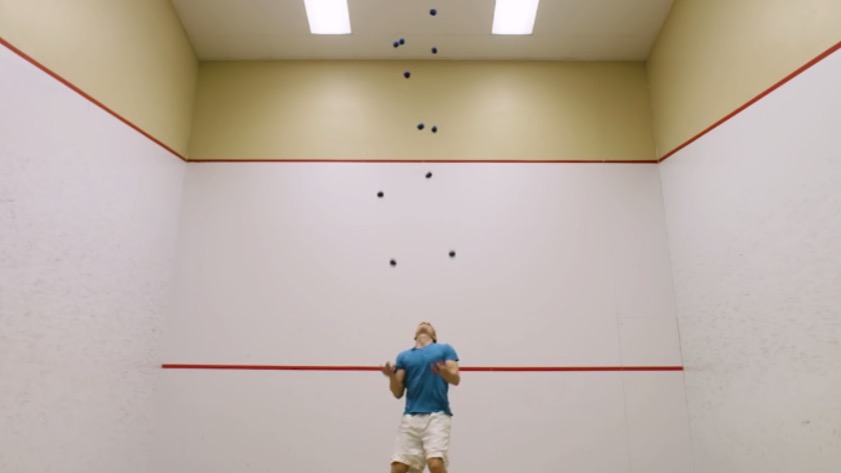 DRT and typical patterns
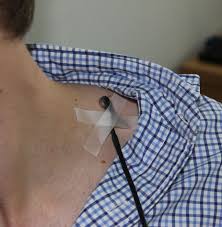 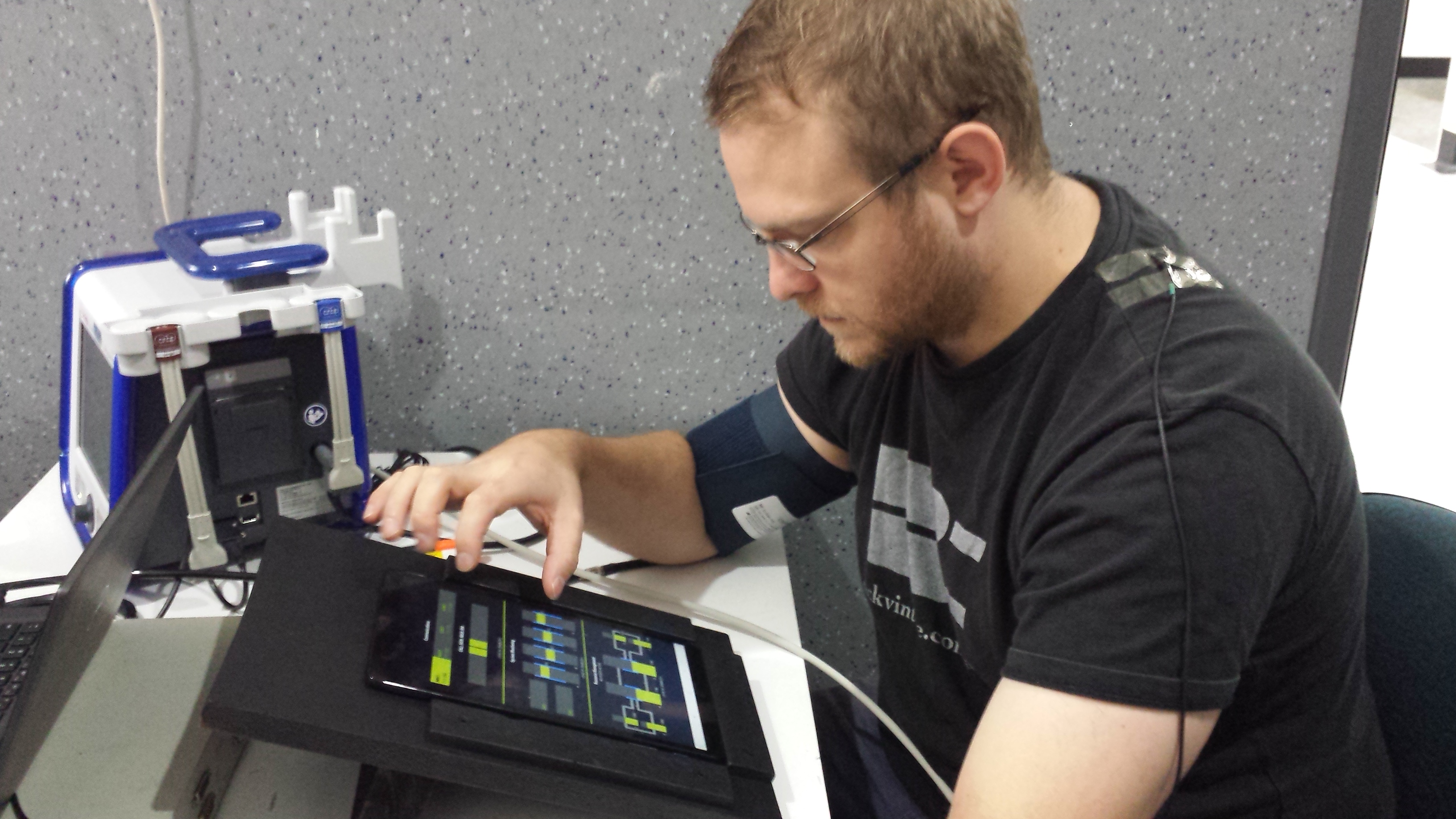 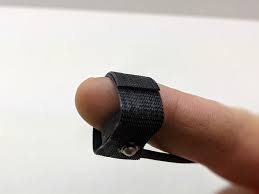 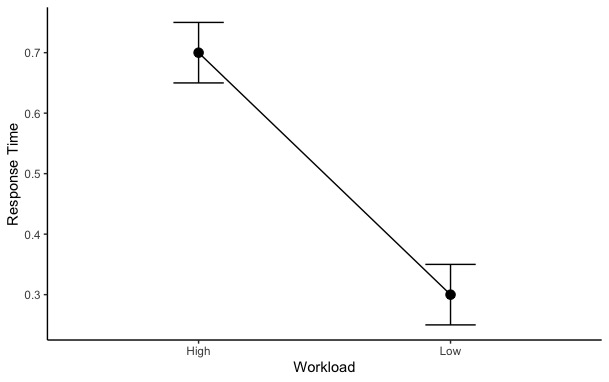 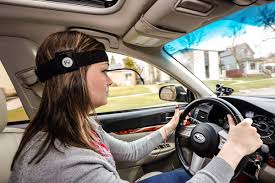 Motivational State
Situation
Different people react differently to pressure scenarios
Could be challenged 
Perceived sufficient (or nearly) resources to match demands
Could be threatened
Perceived insufficient resources to match demands

Biopsychosocial model of performance
Affect
Cognition
Physiological Response
Affective Appraisal
Semantic Appraisal

Demands | Resources
Physiological Response
[Speaker Notes: Lazarus originally just cognition and behaviour. BPS created to incorporate physiology. Makes C&T on a continuum. New models such as theory of challenge and threat state in athletes all rooted in BPS but scenario specific.]
Physiological Underpinning
Challenge – Sympathetic Adreno Medullary axis
Increased contractility, stroke volume, HR and cardiac output
Decline in vascular resistance
Unchanged blood pressure (TPR)
Threat – Pituitary Adrenal Cortical axis
Increased contractility, stroke volume, HR and cardiac output
Unchanged vascular resistance (sometimes increase)
Increase in blood pressure (TPR)
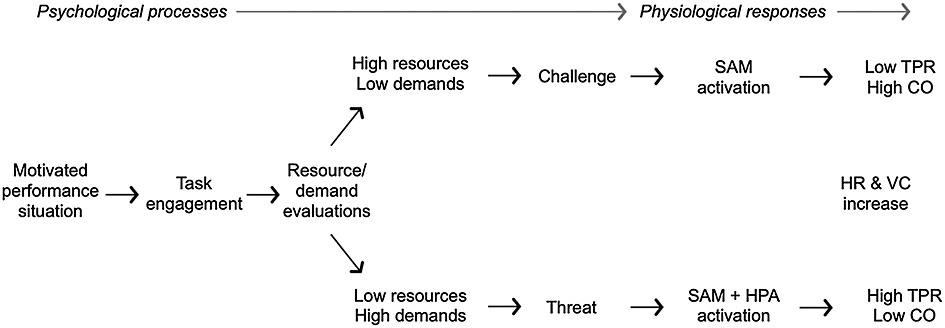 The Glove
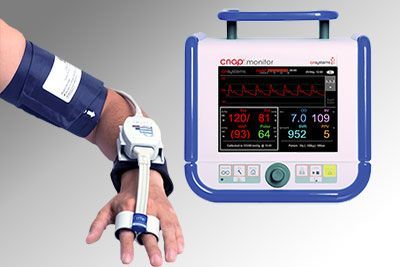 Measure state using CNAP
Continuous Non-invasive Arterial Pressure 
“gold standard”
 Measures:
Blood pressure
Hemodynamics (i.e. changes)
Rhythms
Pulse waves
Stroke volume & pulse pressure
 Uses pulse contour analysis
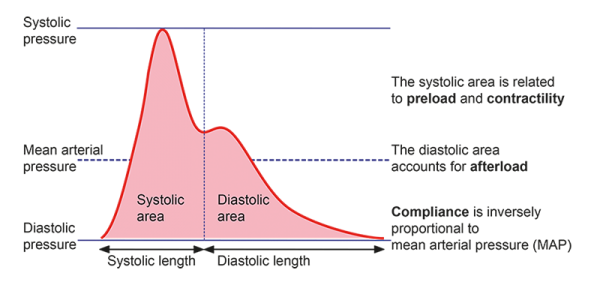 Screenshot of biometric recording during Collision Detection Task
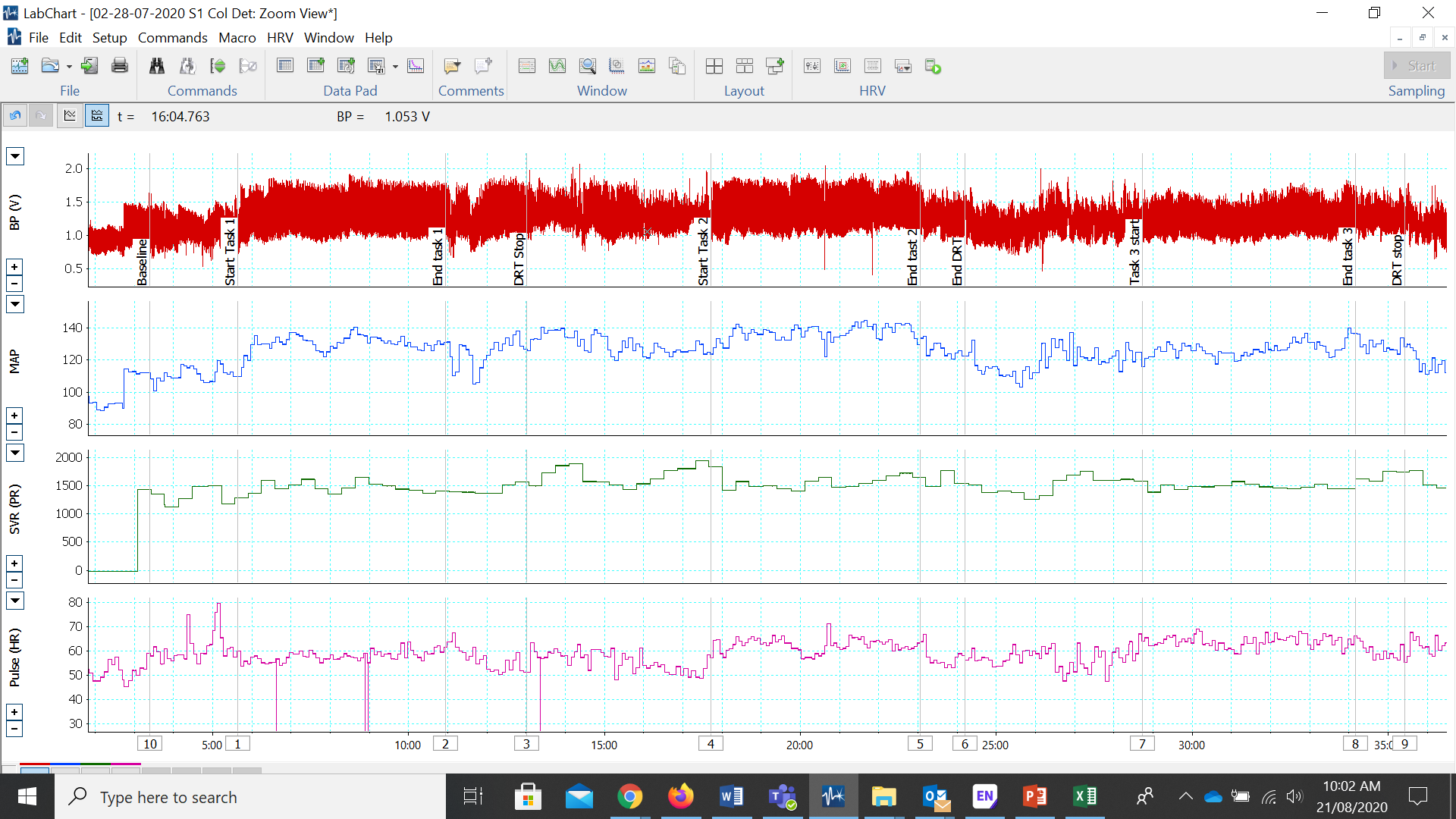 BP: blood Pressure                                SVR: Systemic vascular resistance (SVR)
MAP: mean arterial pressure               Pulse: Heart rate
Our study
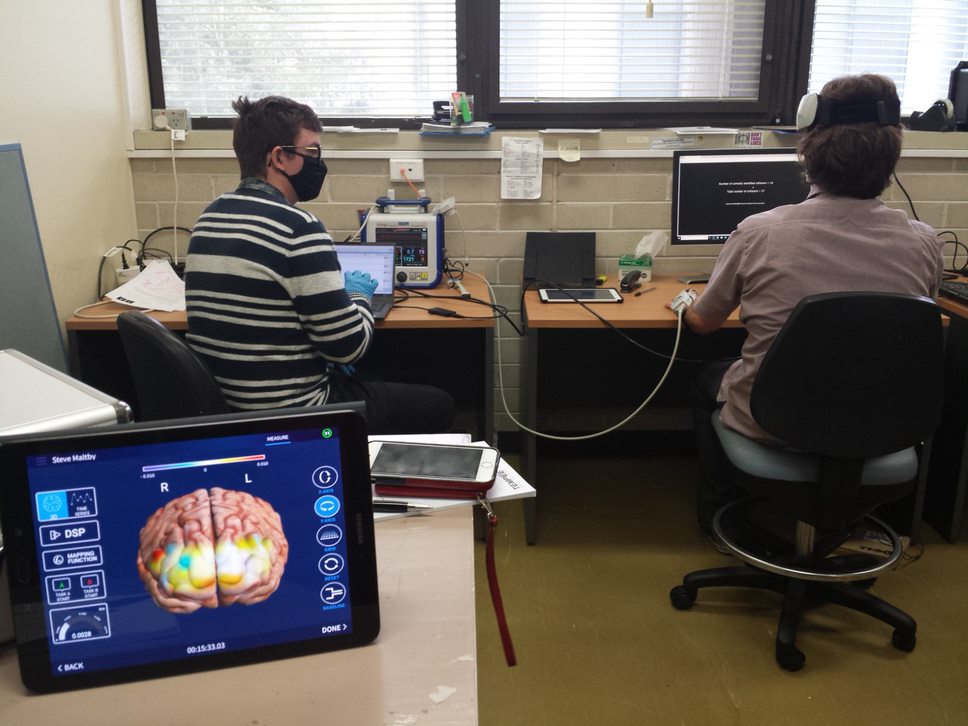 Workload
+
Physiological State

What happens?
Can it be manipulated?
Reliable measures?
Our study
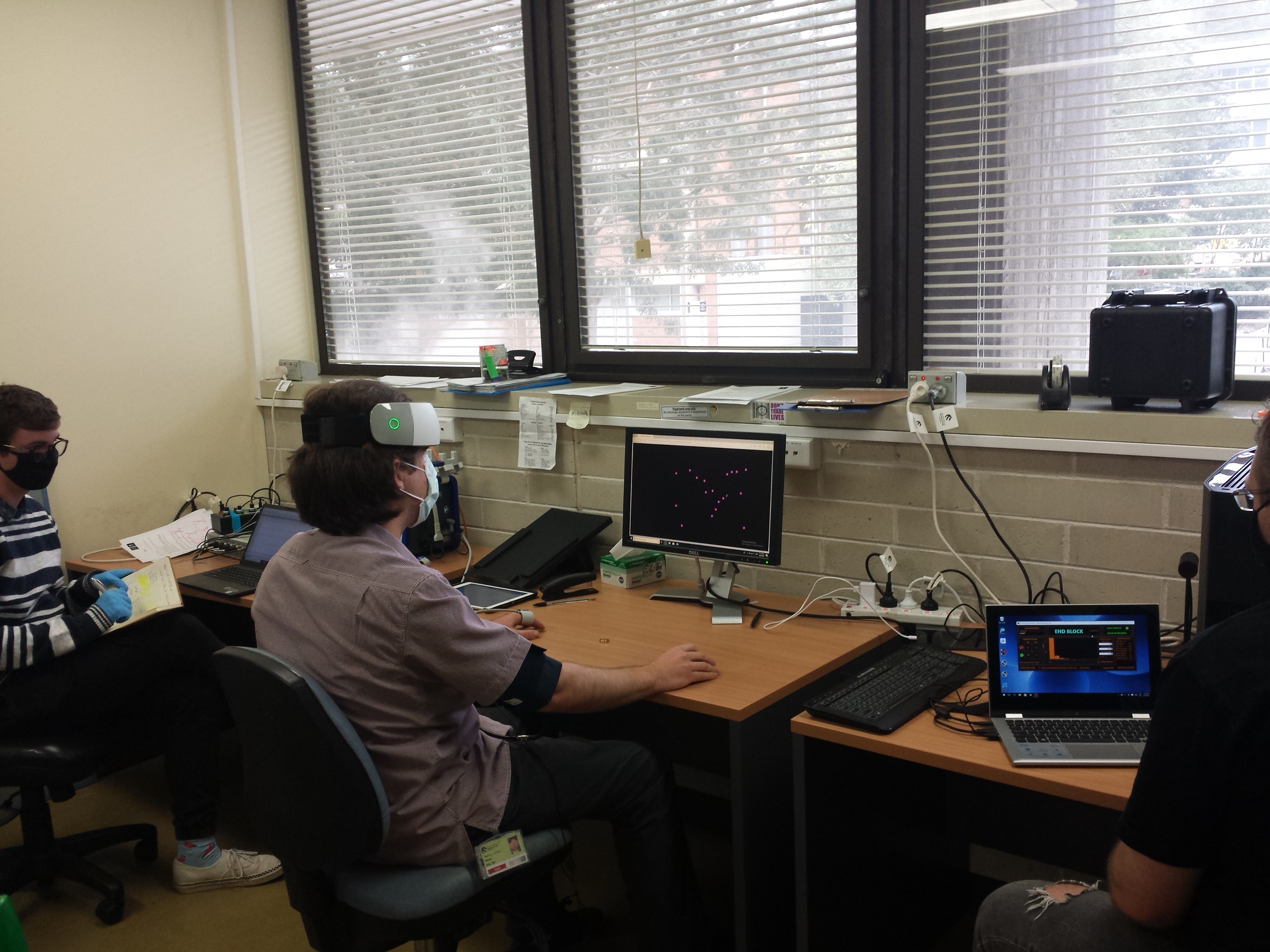 Setup

At least 2 experimenters
Our study
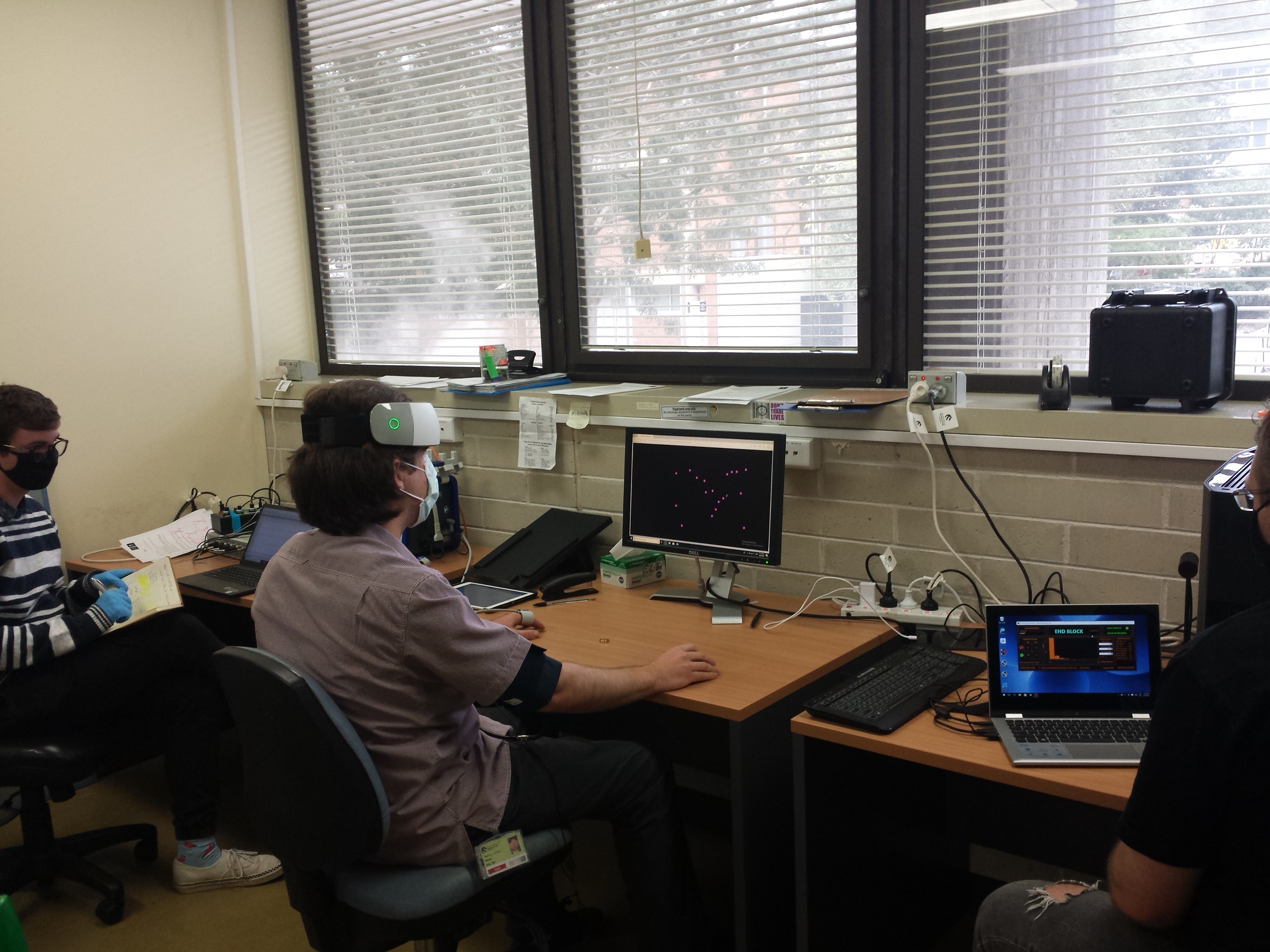 Setup
Covid safe
Our study
Setup
The glove goes on the non-dominant hand
Blood pressure monitor on as well
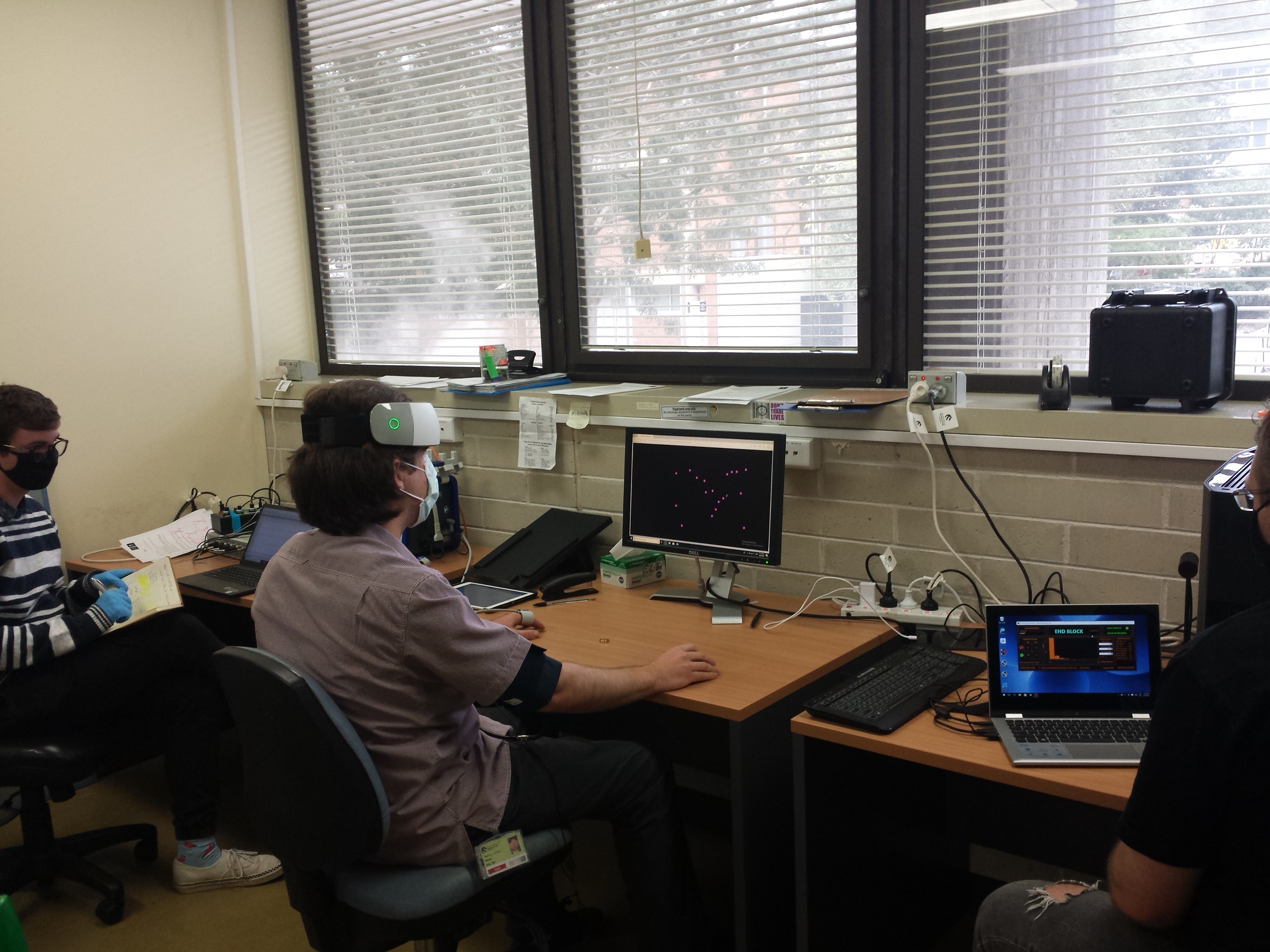 Our study
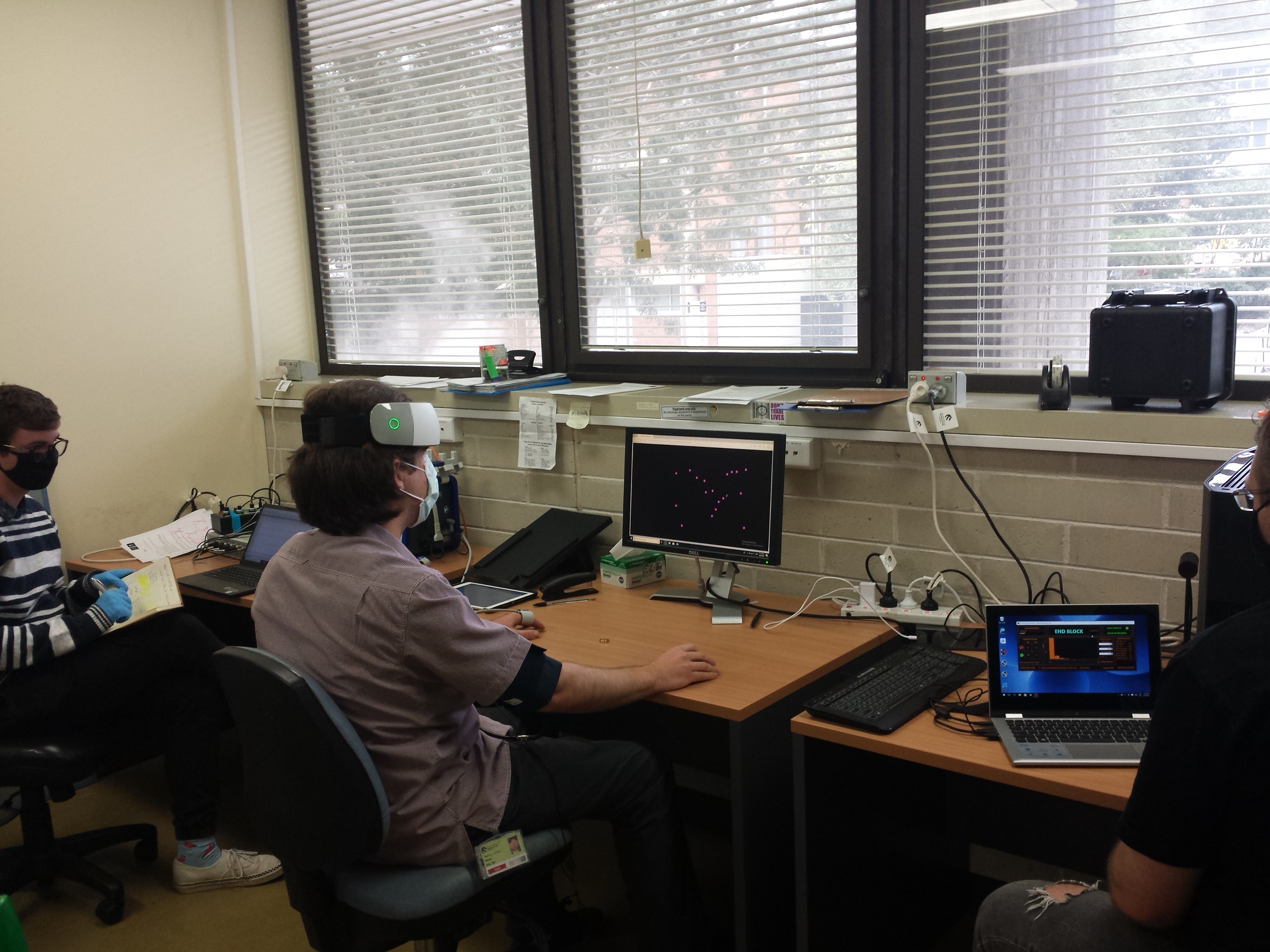 Setup
DRT runs as per normal
Press a foot pedal (dominant foot)
Our study
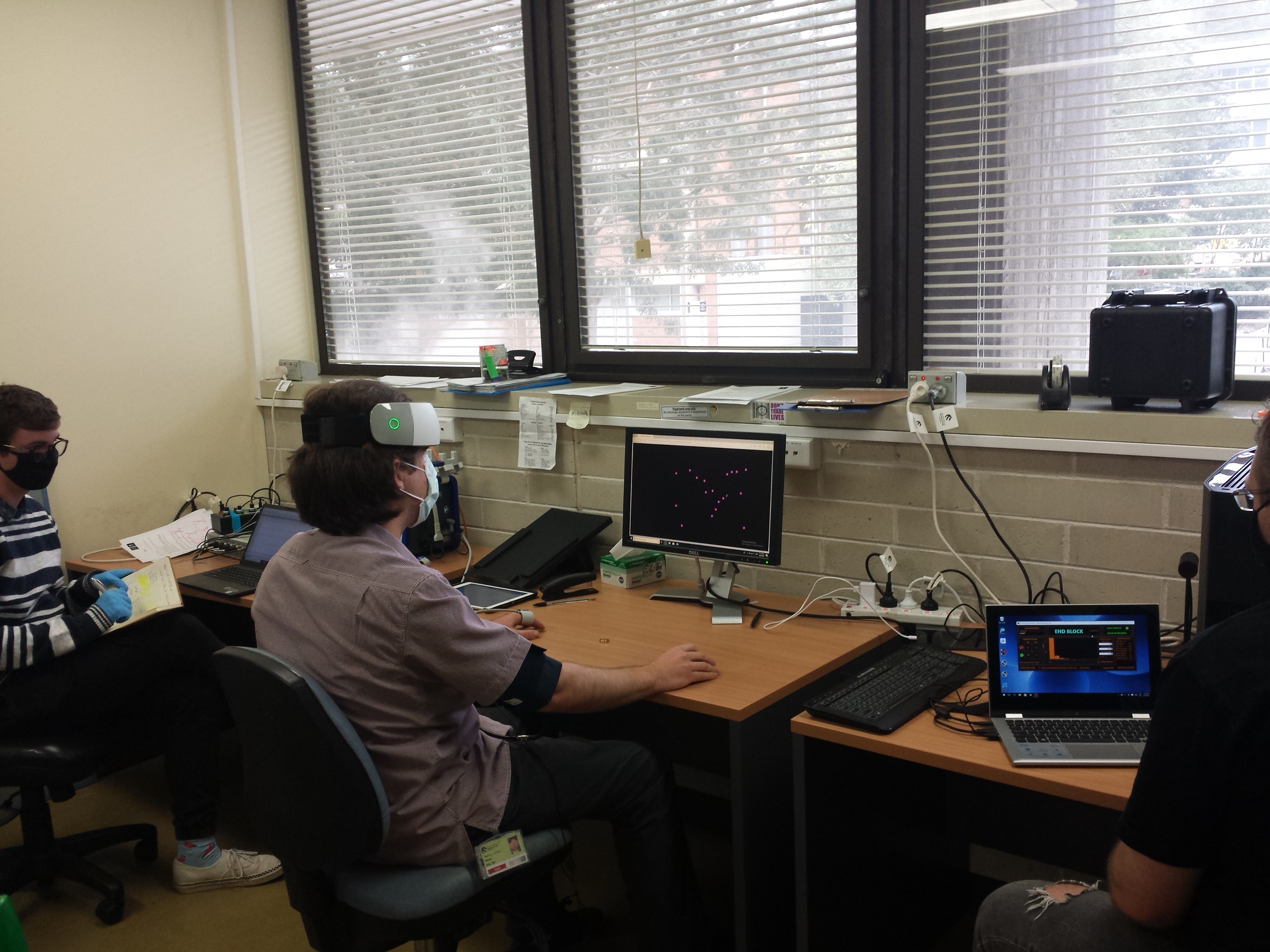 Setup
Fancy head wear
Related to another experiment
fNIRS
Our study
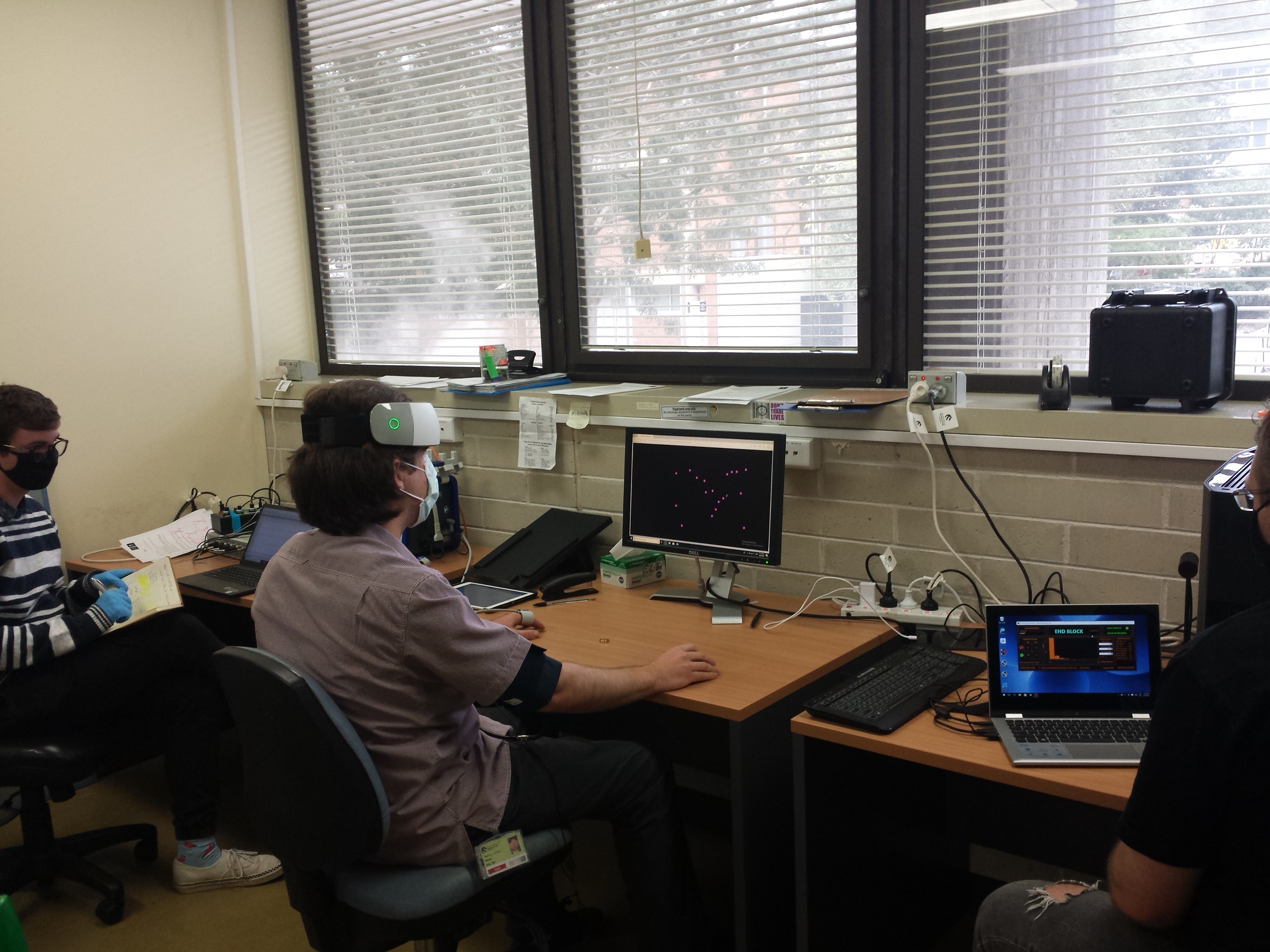 Main tasks:
Collision Detection
Cedar OWAT
Collision Detection
Must detect which objects will collide

15 second trials

Several difficulty levels 

Performance = Detections and RT
Cedar OWAT
Must react to situations and instructions

Audio and Visual

Several difficulty levels 

Performance = number of actions
Preliminary Results
OWAT & Collision
DRT
Glove
Collision Detection
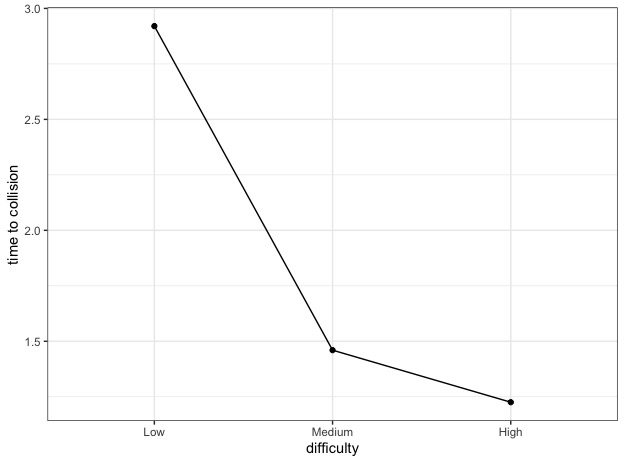 OWAT
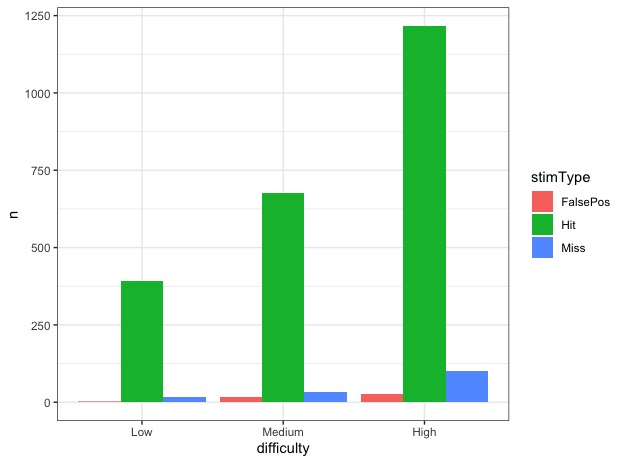 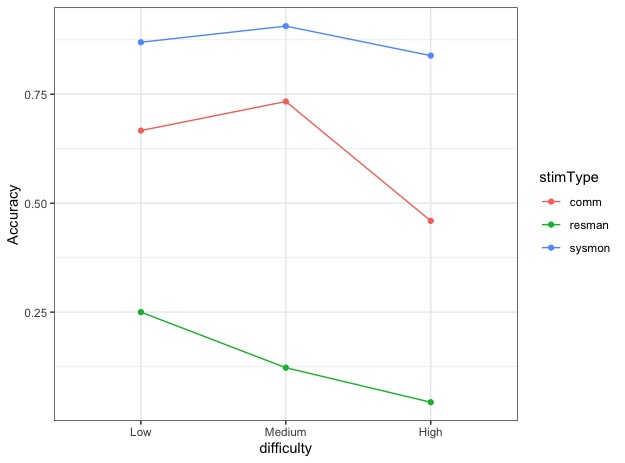 DRT
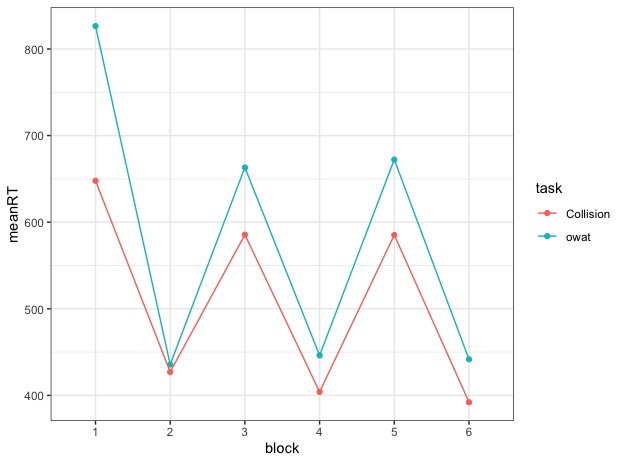 Glove Results
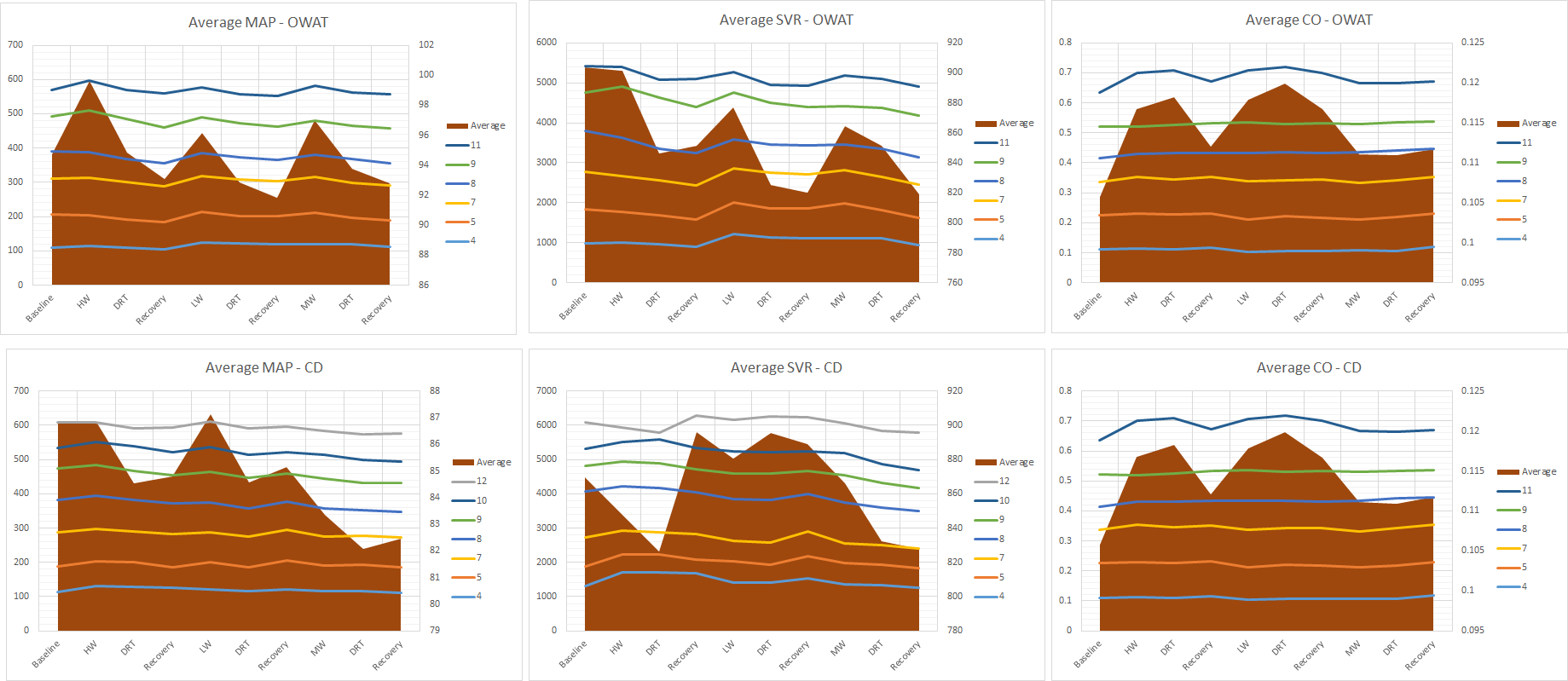 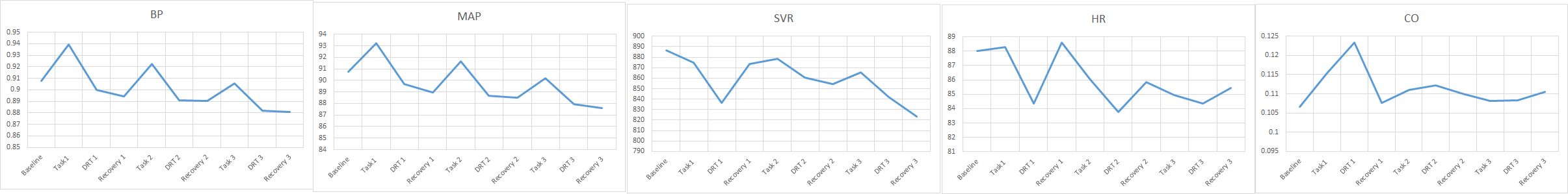 Conclusions
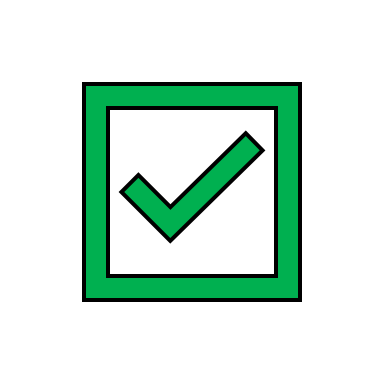 Tasks moderate workload 
DRT captures workload change
Glove captures workload change
Observe challenge patterns
Observe threat patterns

In lab workload-state manipulation
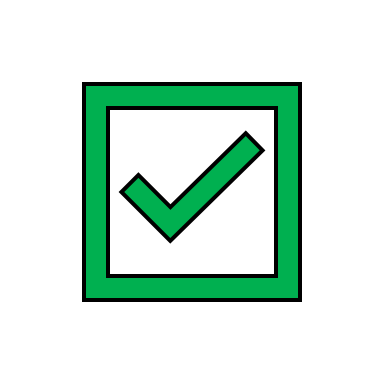 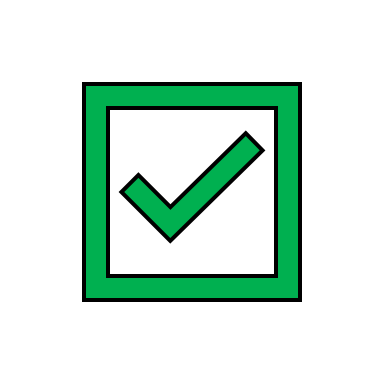 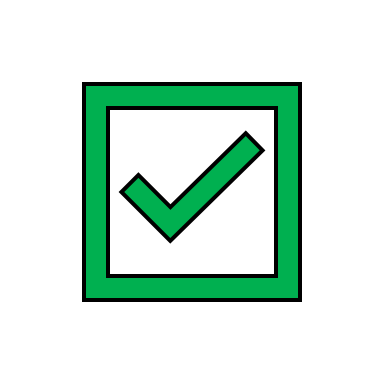 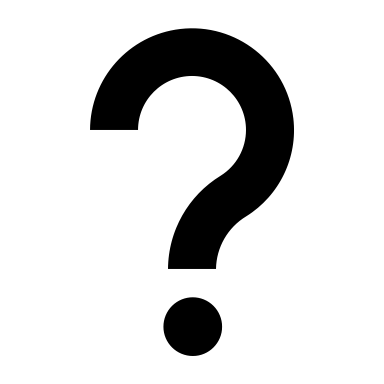 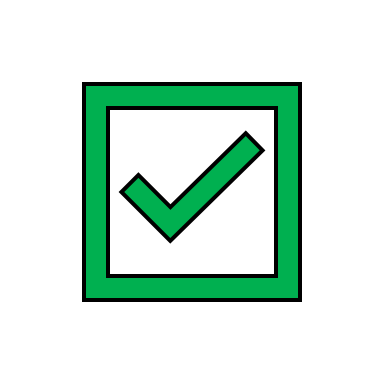 [Speaker Notes: Ecologically valoid]
What’s Next?
Is DRT affected by state?
Online study

Include “consequences” to illicit threat

 Extend to personnel selection
Already some work done with RAAF

Extend this to training
i.e. train challenge states

Extend to real world
Working with ATCs
Cheers
Project Leads: 
Eugene Nalivaiko – Biomedical Sciences UoN
Rohan Walker – Biomedical Sciences UoN
Ami Eidels – Newcastle Cog Lab 
Scott Brown – Newcastle Cog Lab
Researchers:
Alireza Mazloumi Gavgani - Biomedical Sciences UoN
Alexander Todd: data collection and writing
Murray Bennett: data collection and coding
Timothy Whelan: data collection
Ebon Baxter: data collection
Collaborators
CT Lin, Avinash Singh, Alka John – UTS 
Anselm Fatiaki – Defence
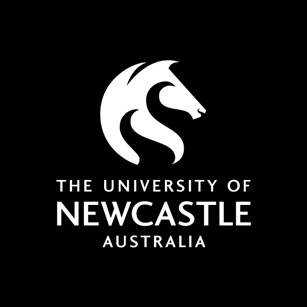 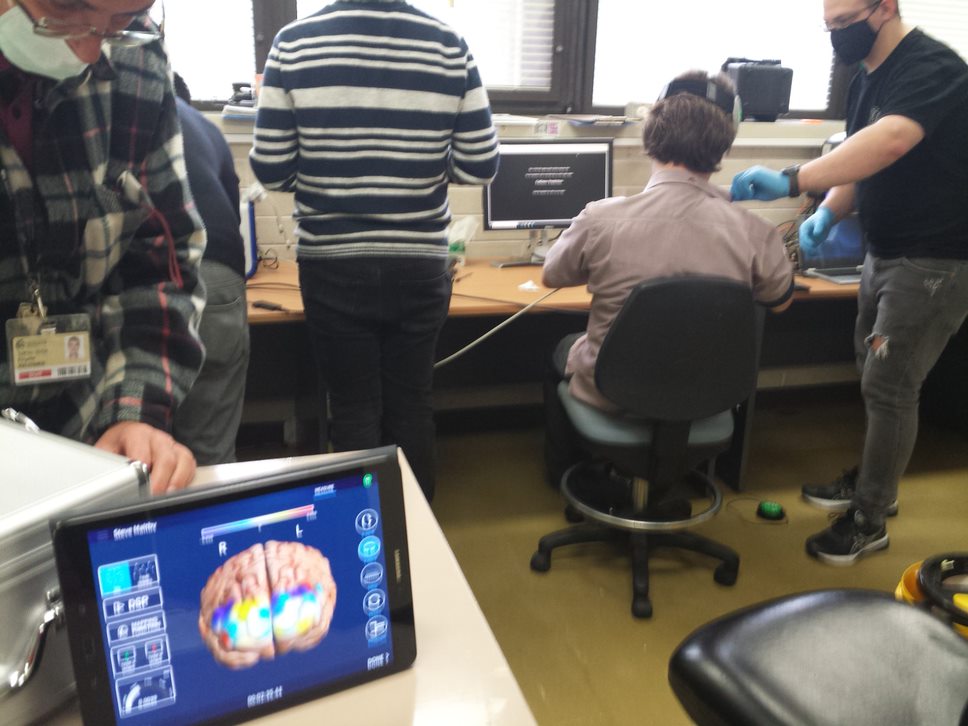 Online study
Multiple Object Tracking
NO glove >>> Only DRT
Between Subjects 
Threat/Challenge Framing

Results
No difference (individual differences?)
BUT – Poor MOT performance = More threatened.